Inner Wheel i tiden 		         - för Inner Wheels framtid
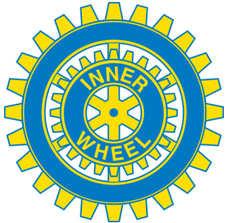 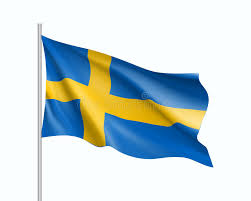 Ett litet bildspel, om vår historia 
de “historiska damerna”
när klubbar chartrades i världen och i Norden
Non Governmental Organisation mm

Korta fakta: 
vad vi verkar för, vårt motto, möten berikar, vilka internationella och nationella hjälpprojekt stöder vitävlingsresultat, grupparbete                                                                                    hur blir vi fler ?                                                                 Svenskdesignad sidensjal presenteras
 



Rp EwJ 2020-2021
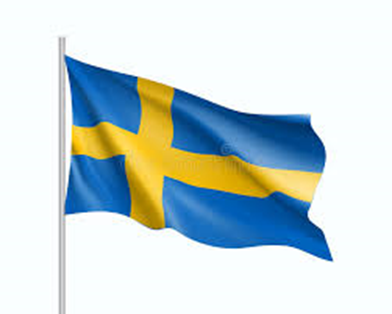 Inner Wheel Sverige
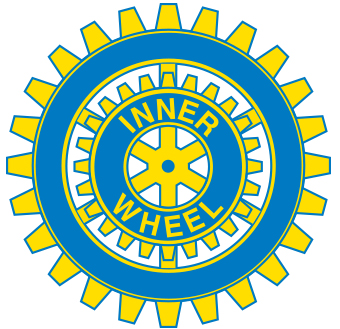 har 30 juni 2020 
3459 medlemmar 
i 88 klubbar  inkl. Åland
och är indelade i 9 distrikt



Rp  EwJ 2020 - 2021
Svenska Inner Wheel är en del av internationella                 Inner Wheel som är ett av världens största kvinnlig nätverk
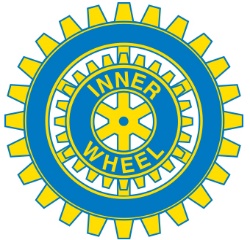 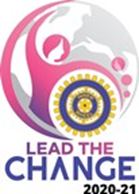 104 länder
108 000 medlemmar
3 895 klubbar

Under åren 2019-2021 har Sverige 
en Boardmedlem
Internationella Inner Wheels media Manager
Inner Wheel verkar för att
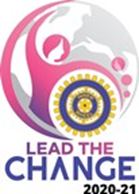 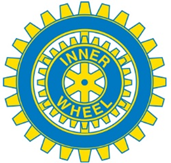 Främja sann vänskap
Uppmuntra till personligt engagemang och hjälpsamhet
Främja internationell förståelse
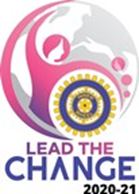 Vårt motto kan sägas med andra ord…
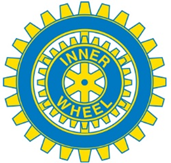 Elsebet Bager var distriktspresident i slutet av 60- talet, och sade följande                                    
(Hon var en av de tidigaste och vår första svenska världspresident)

Ett vänligt ord – sagt i rättan tid
Vilja – att förstå andras kanske fullständigt olika synpunkter
Förmåga – att tolerera andra åsikter än just sina egna, som är av fundamental betydelse i en värld full av hets, jäkt och stress.

 ….. men även att Inner Wheel gett henne

Kunskaper på de mest skilda områden.
Kunskaper om föreningar.
Vänskapsband.
Möten berikar.............
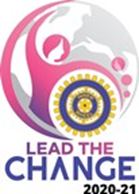 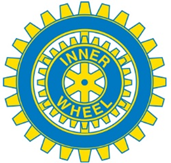 Klubbmöten  
Intercitymöten
Vänskapsmöten med sin vänklubb
Vänskapsmöten vart tredje år i Sverige, Tällberg 2020, (inställt)
Distriktsmöten med trivselkväll
Nordic Rally avslutades 2017 och ersattes med European Rally  2019 i Rotterdam
Convention vart tredje år – nästa i Jaipur/ Indien 2021
Inner Wheel stöder ett utbud av välgörenhetsorganisationer och verkar över hela världen för att ge kvinnor och barn ett bättre liv
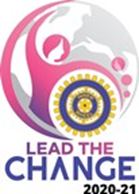 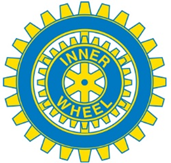 Garissa
Inner Wheel doktorn
Ett projekt i samarbete med                           Rotary Doctors som har verksamhet i västra Kenya 
sedan 1994
Ett projekt i östra Kenya som motverkar könsstympning och skyddar flickor. Ger hjälp till skolutbildning från grundskolenivå  upp till universitetsstudier
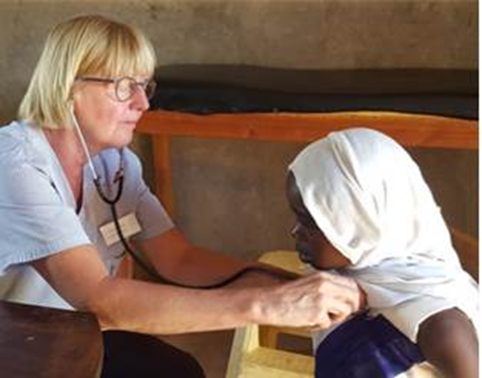 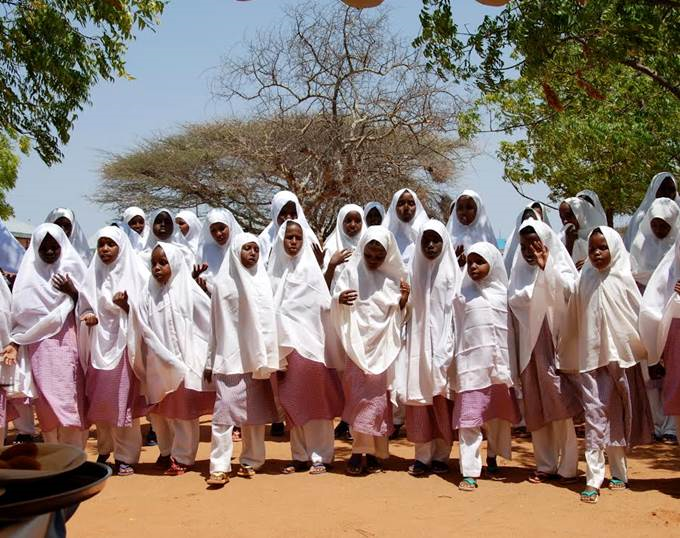 Inner Wheel stöder ett utbud av välgörenhetsorganisationer och verkar över hela världenför att ge kvinnor och barn ett bättre liv
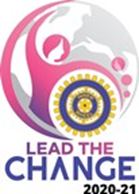 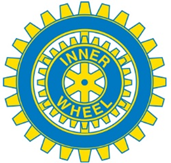 Narkotikabekämpning
Stipendium Silviasystrar
Ett projekt för inköp av narkotika- och 
vapensökande hundar till Tullverket. 
OBS! IW-bricka hänger i Baileys halsband!!!
Stipendier till sjuksköterskor och under-sköterskor som utbildar sig i demensvård där huvudmannen inte står för hela kostnaden.
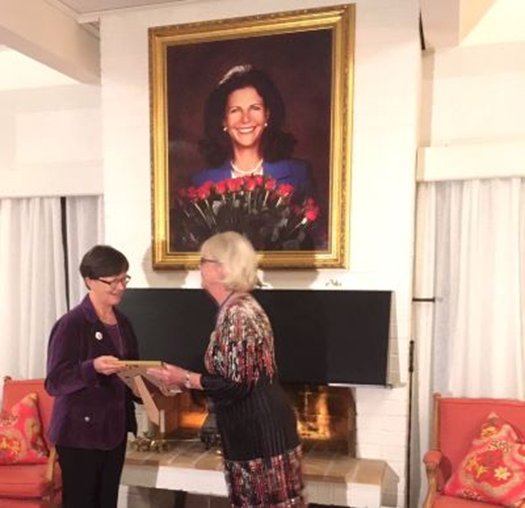 Inner Wheel gör skillnad
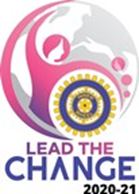 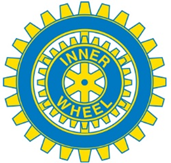 Vi är en hjälpande organisation ingen hjälporganisation.

Utöver våra internationella och nationella hjälpprojekt har klubbar egna                       lokala projekt
Historiska Inner Wheel damer Margarette Golding              Jeanne Liedholm  Manchester/ England         Filipstad/ Sverige
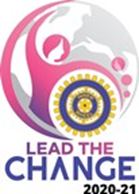 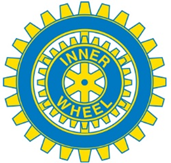 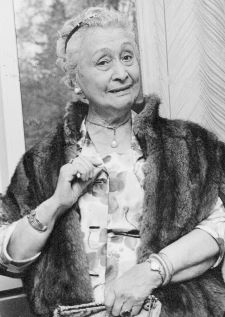 Historiska årtal under våra snart 100 år
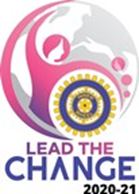 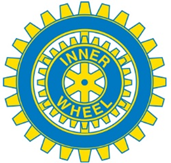 1924	Inner Wheel bildas i Manchester, England
1934	Chartras klubbar i Sydafrika, Nya Zeeland, Australien och Canada.
1935 	Norges första Inner Wheel klubb
1948 	Danmarks första Inner Wheel klubb
1949 	Sveriges första Inner Wheel klubb chartras i Filipstad
1958	Finlands första inner Wheel klubb	
1973	Islands första Inner Wheel klubb
……. fler historiska årtal
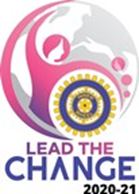 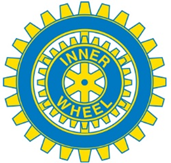 1967   Bildas det internationella Inner Wheel, IIW
1967	  Bildas det svenska Inner Wheel Rådet, SIWR
1973	  Inner Wheel ingår i NON Governmental Organisation (NGO)
1970 	  ”World Inner Wheel Day” påbjöds att firas årligen  			 	  den 10 januari
2012 	  På Convention i Istanbul röstade delegaterna för att bindningen till 	  Rotary skulle upphöra.  
        Vi var ca 100 svenskar i delegationen som fick uppleva detta                  	 historiska beslut
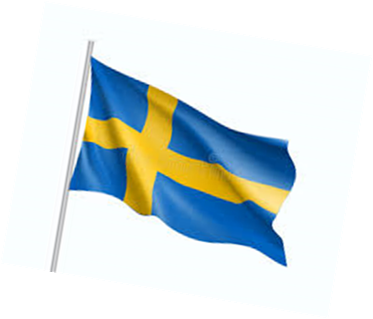 Svenska Inner Wheel Rådets  historia
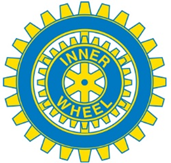 Från början av 50-talet  och under ca 10 års tid hölls så kallade              landsmöten i Sverige
1959 indelades klubbarna i fyra distrikt i Sverige
1961 upphörde landsmöten - de var för välbesökta
IW växter i världen – inför möten ” Councils” fyra gånger/ år, i England. Varje distrikt sänder en representant. Dessa möten blev också alltför välbesökta, för stora, för komplicerade och för kostsamma
1967 IIW grundades, den 1 juli. I den kommittén som tog fram riktlinjer              för IIW ingick Elsebet Bager
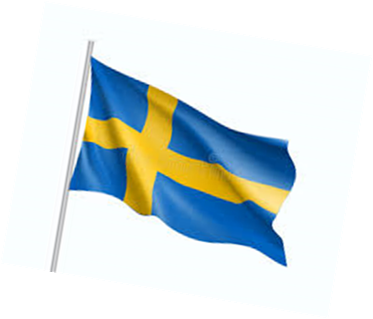 Första Rådspresident i SIWR 1967
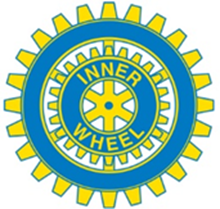 1967 grundas SIWR   
Elsebet Bager valdes till vår första rådspresident enligt SIWR:s presidentkedja. Hon var rådspresident 1967- 1969
1967 hade Sverige 86 klubbar och 5100 medlemmar.
Fram till mitten av 90-talet satt varje rådspresident i två år.
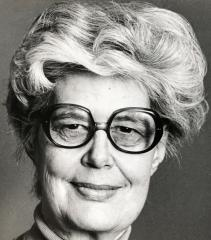 Svenska världspresidenter genom åren
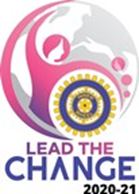 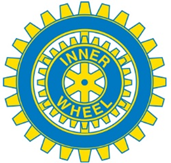 1970- 1971	Elsebet Bager		  Malmö  IWC
1976- 1977	Marie Claire Cronstedt       Västerås- St Ilian IWC             
1982- 1983	Britt Fjellander 		  Malmö-Kirseberg IWC
2002- 2003	Solveig Svensson 		  Ystad IWC
Inner Wheel i Förenta nationerna
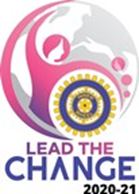 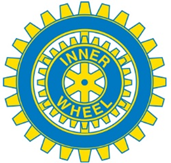 Non Governmental Organisation (NGO), icke statlig organisation sedan 1973. 
Konsultativ medlem i ECOSOC ( Economic and Social Council of United Nations)
Ingår i FN:s ekonomiska och sociala råd
Konsultativ medlem i UNICEF (United Nations Children`s Fund) barnfonden

Fyra medlemmar är med på mötena i respektive New York, Wien och  Geneve
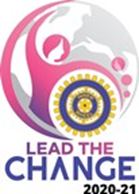 Inner Wheel i Förenta nationerna
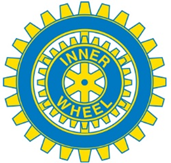 Representanterna för Inner Wheel finns på ort och ställe, är ej nominerade, valda eller utsedda på begränsad tid. Detta av praktiska och ekonomiska skäl.

Till skyldigheterna hör att Internationell Inner Wheel årligen måste lämna en redogörelse för de olika ländernas verksamhet t ex om kvinnans ställning, skolfrågor, barns rättigheter, narkotikabekämpning, miljövård etc. samt vad Inner Wheel - verkar för i internationella frågor.

Fördjupa dig gärna med bildspelet, IW:s deltagande i FN:s arbete (ligger på hemsidan under bildspel)
Inner Wheel i tiden  -  för Inner Wheels framtid
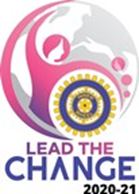 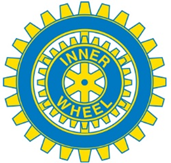 Varför syns vi inte mer ???
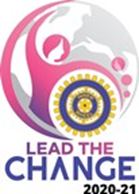 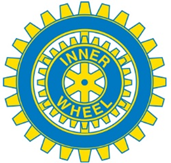 Syns man inte finns man inte, är något jag har lärt mig inom företagsvärlden.
Hur marknadsför sig andra kvinnliga organisationer? 
Vi måste ha fler argument i ”bakfickan” som är tilltalande eller låna ett vinnande koncept från andra klubbar i eller utanför IW, ex vara lite ”wild & crazy”
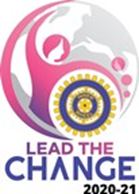 Hur bli vi fler …….
Bjuder du in en gäst till ett månadsmöte?
Målsättning  bör ligga på 7- 10 %/ år av antalet klubbmedlemmar eller 2-3 st/ år
Intressanta aktuella programinslag ev årstidsbundna ?
…. glöm inte bort att ett skratt betyder så mycket!
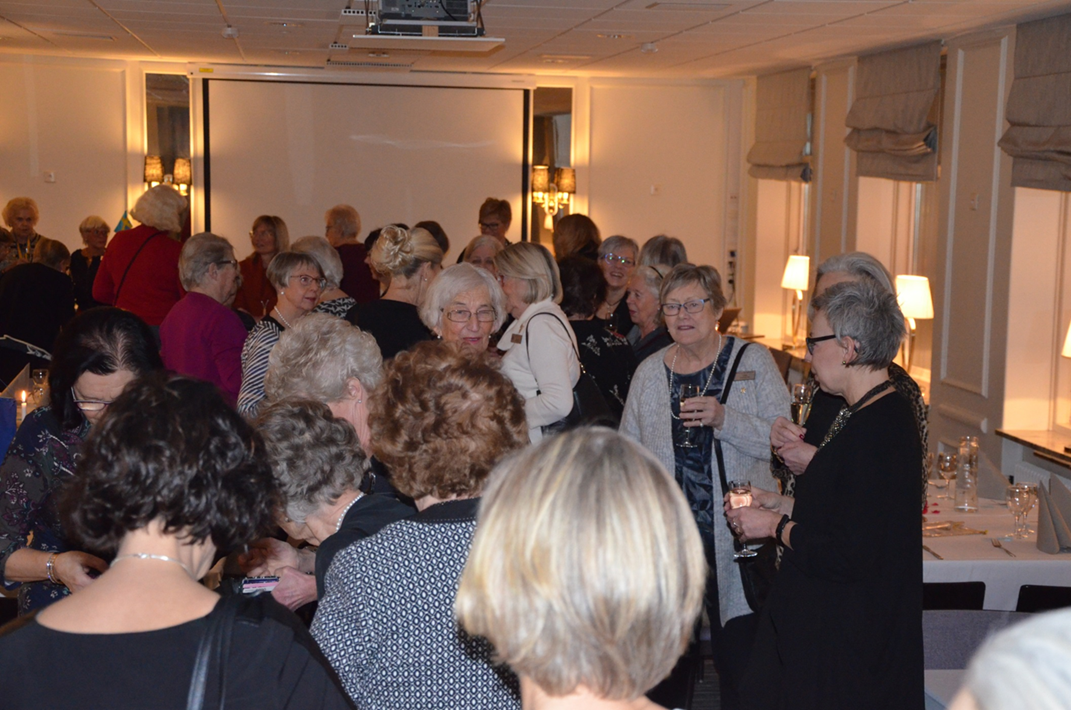 Idéer från Rosersberg 2019
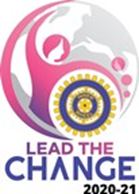 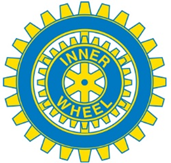 Skriva korta referat med fotografi från månadsmöten med IW loggan                       i bakgrunden på ex. en Roll up i lokaltidningarna 
Deltaga i olika offentliga aktiviteter, lokala utställningar/ evenemang  i kommunerna, kvinnodagen, vår-, höst- och julmarknader mm
Bjuda in till två gästkvällar/ år, utse fadder/ kontaktperson
Vara mer aktiva på sociala medier, ytterst få, 8 klubbar inkl. distrikt              finns på Facebook.
Lägga ut IW Nytt och broschyrer ex bibliotek, frissan, spa, klubbens möteslokal, väntrum, kommunens evenemangskalender både den digitala och den fysiska mm
Hur följde ditt distrikt upp detta under förra året? Många distrikt har egna Info- möten med sina klubbar i sitt distrikt. Hur gör ditt distrikt?
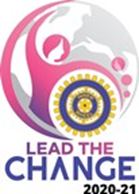 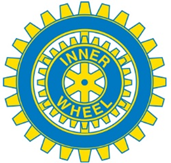 … nu fortsätter vi i den andan        vid ett klubbmöte       I Coronatider funder ni själva eller tillsammans på ett                          klubbmöte under hösten/ vintern.
1. Ta fram IW:s Goda sidor !

Tänk till och diskutera och enas om de två bästa sidorna med IW  både som klubb och organisation. 
Redovisas under klubbmötet.
2. Ta fram IW:s Svaga sidor !

När man skall hitta goda sidor kan det även vara bra att ta fram de mindre bra sidorna. Tänk till och diskutera och enas om två svar.
Redovisas  under klubbmötet.
…. nu fortsätter vi i den andan vid ett klubbmöte   Resultaten bör dokumenteras och blir ev klubbens arbetsplan
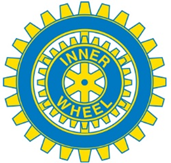 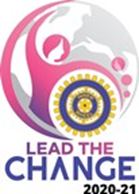 3. Vilka styrkor har IW ?
Tänk till och diskutera och enas om de två viktigaste styrkorna som våra tilltänkta medlemma kommer att nappa på. Varför blev du medlem?
Redovisas under klubbmötet.
4. Vilka möjligheter har IW ?
Möjligheterna att värva nya vänner, från ex golfklubben, kören, gymmet, bokcirkeln, gamla arbetskamrater, någon från en annan förening som du själv är medlem i.
Presentera två ”vassa” argument  som redovisas under klubbmötet.
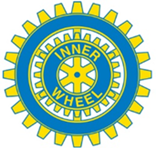 Vi har en sak gemensamt ……………….. vi är olika!!!
Av våra 88 klubbar har vi alla kommit olika långt med att lägga en plan för hur vi bli fler. 
Grupparbetet ovan är bara ett sätt att trigga igång fantasin
Sverige är ett land som både är tätt- och glesbefolkat.
Varför är vissa klubbar större än andra? Vad gör de större klubbarna             som inte de mindre gör?
Hur entusiastiskt presenterar du Inner Wheel för nya tilltänkta medlemmar? …. bjud in dem som gäst  ?
Tävlingsresultat ……………
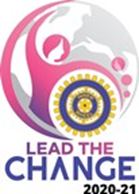 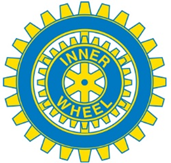 Vinnande klubb är, 
Trelleborgs IWC 
som har värvat 10 nya medlemmar under verksamhetsåret 2019-2020

Ett stort grattis !!!!
(belöning kommer när Corona har lagt sig)
IW - shop
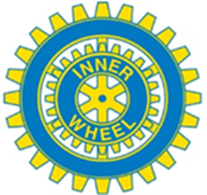 Beställ en Roll up till din klubb eller distrikt!
 
Varje klubb och distrikt kan nu beställa sin egen Roll up för att syns mer vid möten och evenemang som vi deltar i.

Tanken med färgerna är att det mörkblåa symboliserar IW klubbarna, de ljusblå distrikten och det vita SIWR.

Längs ned ser ni att det står D 232, på bilden. Där skriver man in sitt klubbnamn ex Göteborg Norra IWC . Den mörka ramen kommer inte att finnas med på din Roll up. 
Beställer gör ni på order@tibroreklamatelje.com   om ni vill kan ni skicka ett mail även till ewa@jagevall.se 
Pris 1.375 kr inkl moms + frakt
IW shop
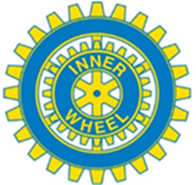 Det finns några kvar av de nya dekalerna, storlek 80 mm resp.    35 mm, maila ewa@jagevall.se, först till kvarn …

Marknadsför IW                                         dagligen på bilen,                                                   Ipaden, mobilen                                            golfbagen mm
Pris 30 kr/ paret +                                   porto
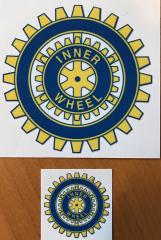 Presidentkedjor
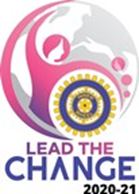 SIWR har tagit fram presidentkedjor för både distrikt och klubbar som är           8-9 cm längre och 40 mm bred. Ripsbandet är färdigsytt med hyska och hake samt ring för att haka på IW emblemet med  distriktsnummer. De vi köpt från utlandet de senaste åren har varit 36 mm breda och medför att våra namnskyltar som är 40 mm, då måste sys på diagonalt på presidentkedjan.
Pris 215 kr + porto,                                 beställs hos rådskattmästaren
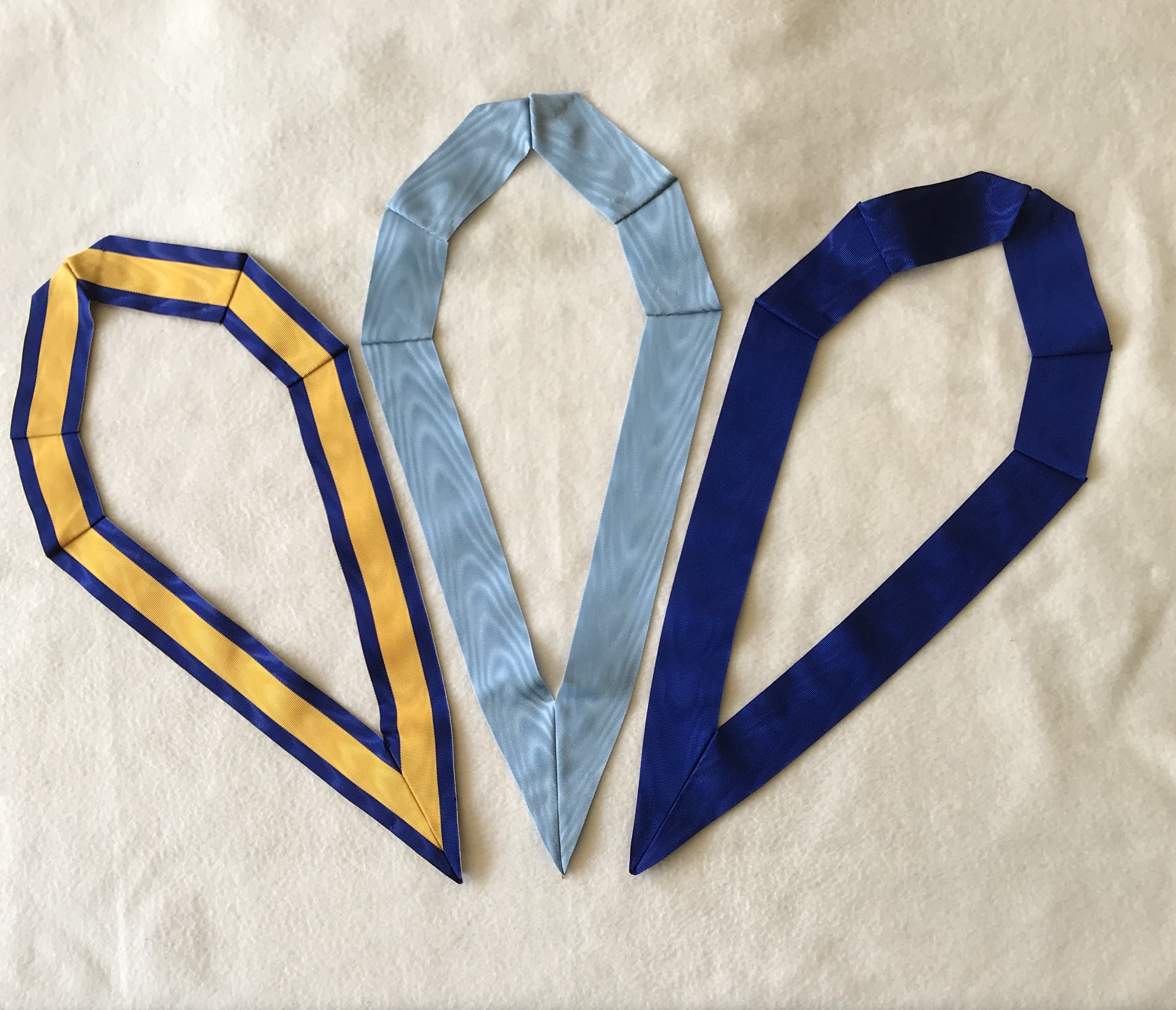 Svenskdesignad sidensjal
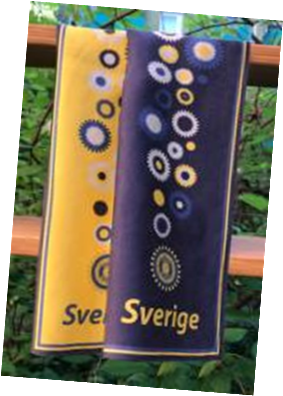 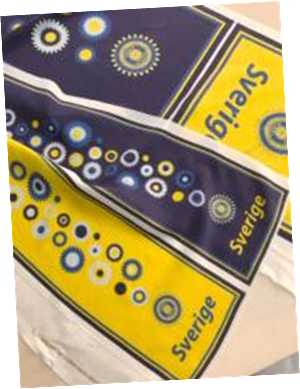 Ett år efter att jag kom med idéen till VU och SIWR, är sjalen färdig att presenteras. 

”Hjulen” föreställer om man ser hela sjalen, Sveriges karta. I norr en IW-logga och i söder IW-logga inkl. Sverige.

Storlek, 260 x 1600 mm
Material, siden 85 gsm
Pris, 300 kr/ sjal + porto
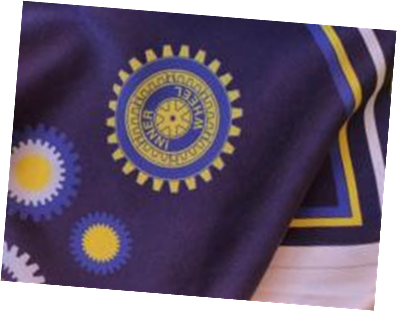 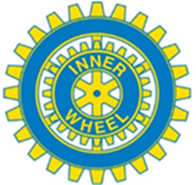 Kort som kan bli  affischer vid ert evenemang !!!
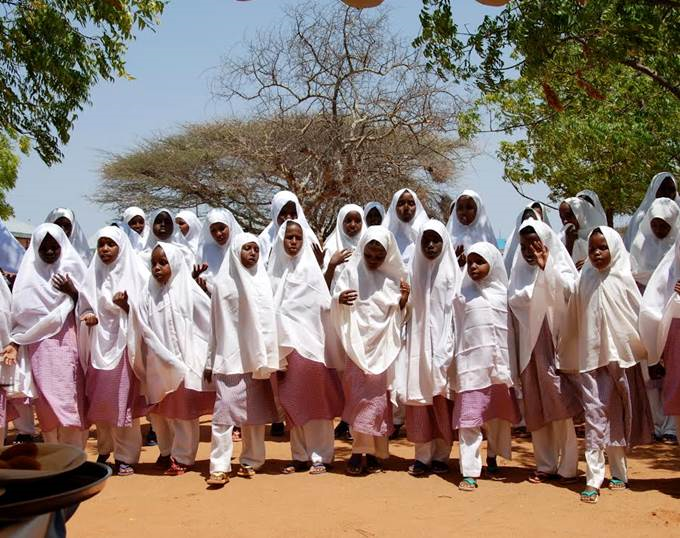 Dessa kort är tillåtna att kopieras, förstoras och användas t.o.m. i affischformat i samband när klubbar deltar i olika evenemang runt om i Sverige. 
Låt er lokala reklambyrå trycka upp i valfri storlek, ett eller flera kort med ert speciella budskap och klubbens kontaktuppgifter.
Upphovsmännen till korten har givit sitt medgivande.
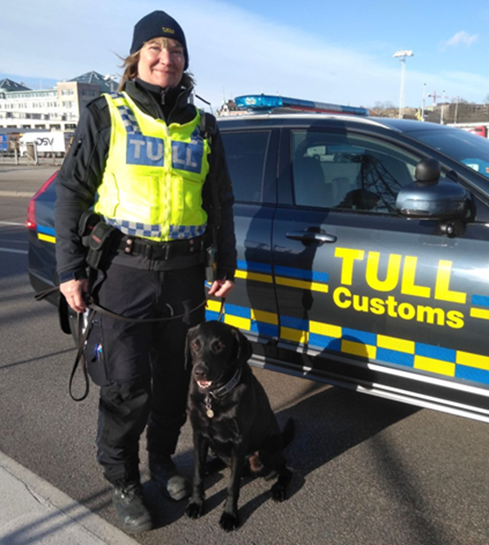 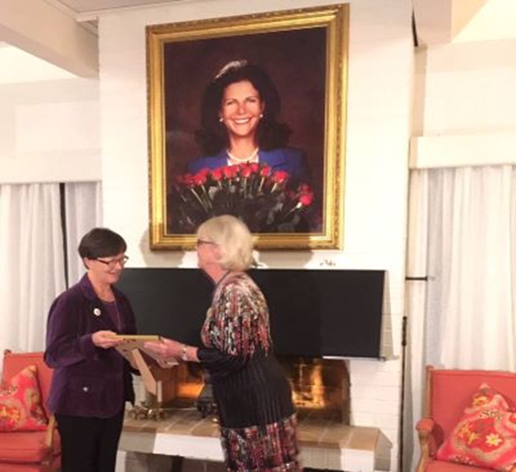 Lycka till med ert fortsatta klubbarbete !!!
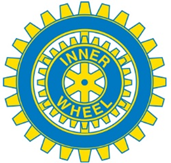 ……. samt ett varmt tack till 
Elisabeth von Friesendorff och Annika Ahlqvist 
som har hjälp mig med, att leta fakta.

Vid datorn Rp Ewa Jägevall
ewa@jagevall.se
www.innerwheel.se
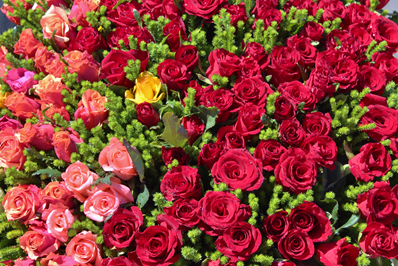